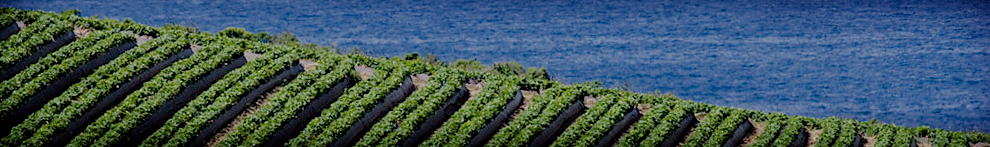 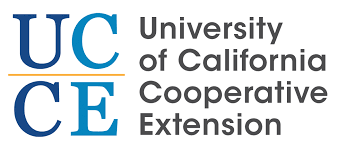 Climate Smart Agriculture
Valerie Perez, Community Education Specialist
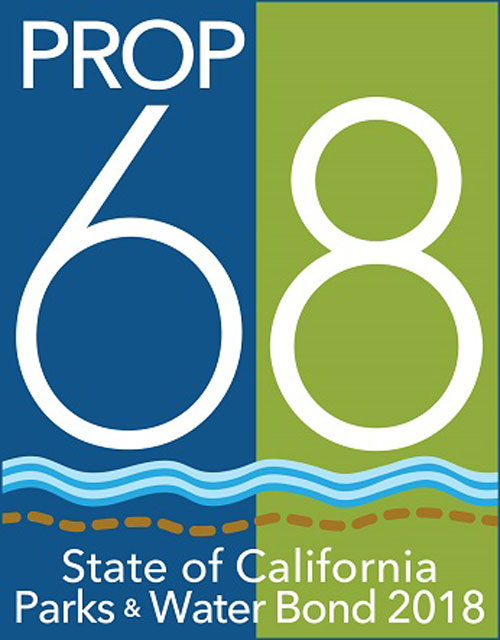 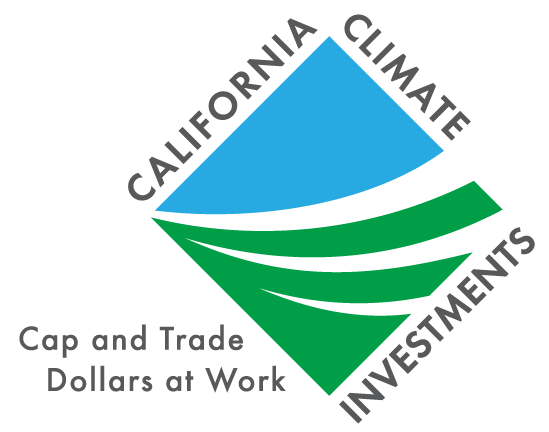 Climate Smart Agriculture Programs:
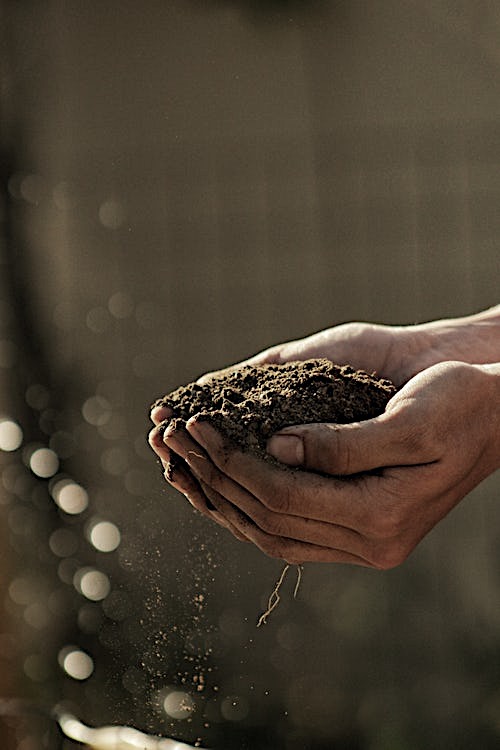 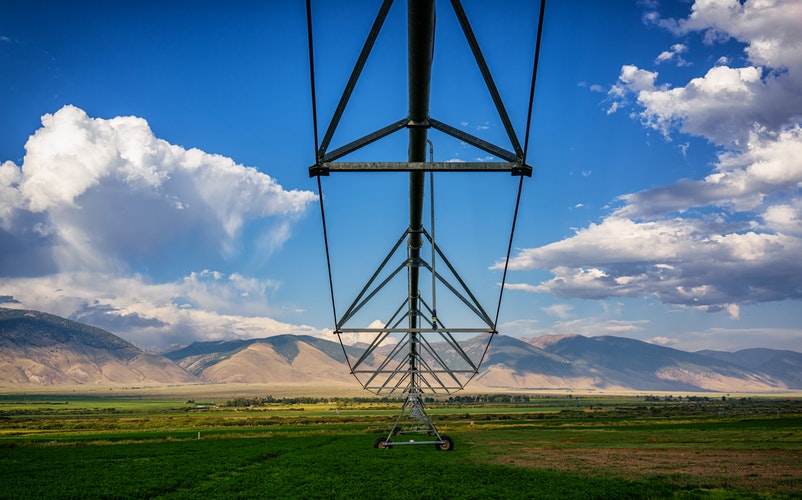 State Water Efficiency and Enhancement Program (SWEEP)
Healthy Soils Program (HSP)
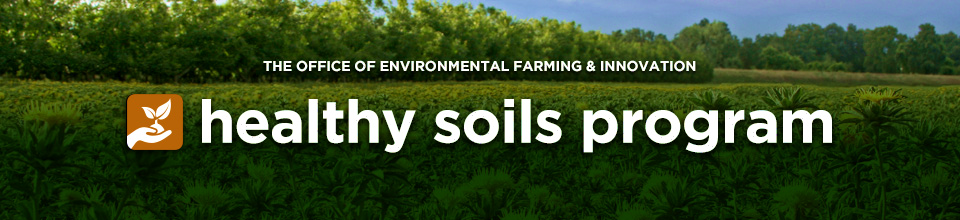 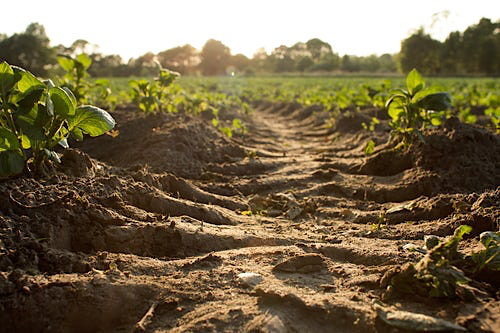 Two components: 
1. HSP Incentive Program: grants up to $75,000 
2. HSP Demonstration 
	- Type A Projects: grants up
        to $250,000 
	- Type B Projects: grants up to 	  $100,000
Applications due date: March 8, 2019 by 5:00pm PT
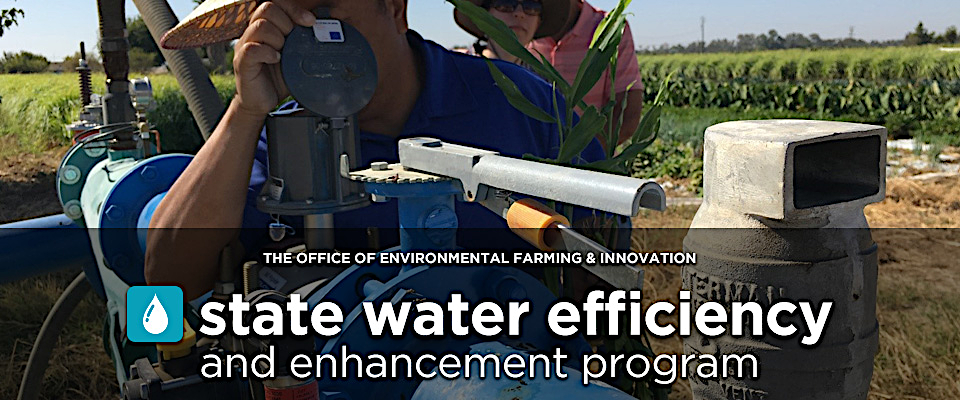 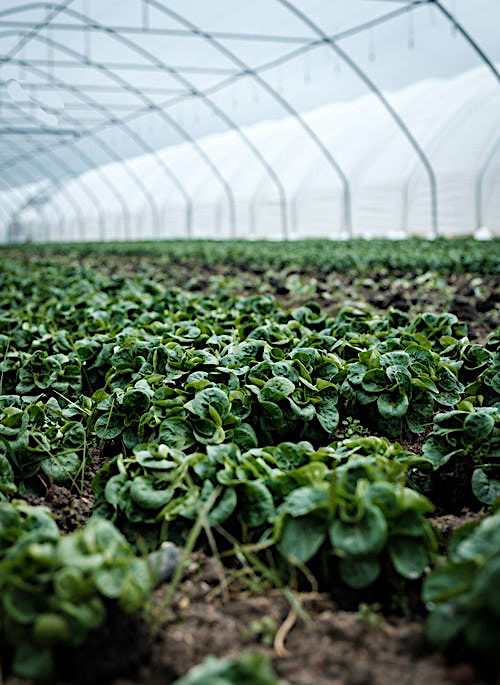 Grants: up to $100,000
Application due date: March 8, 2019 by 5:00pm PT
Example of eligible practices: 
Installation of solar panels for irrigation systems
Micro-irrigation and drip systems 
Pump retrofits 
Variable frequency drives
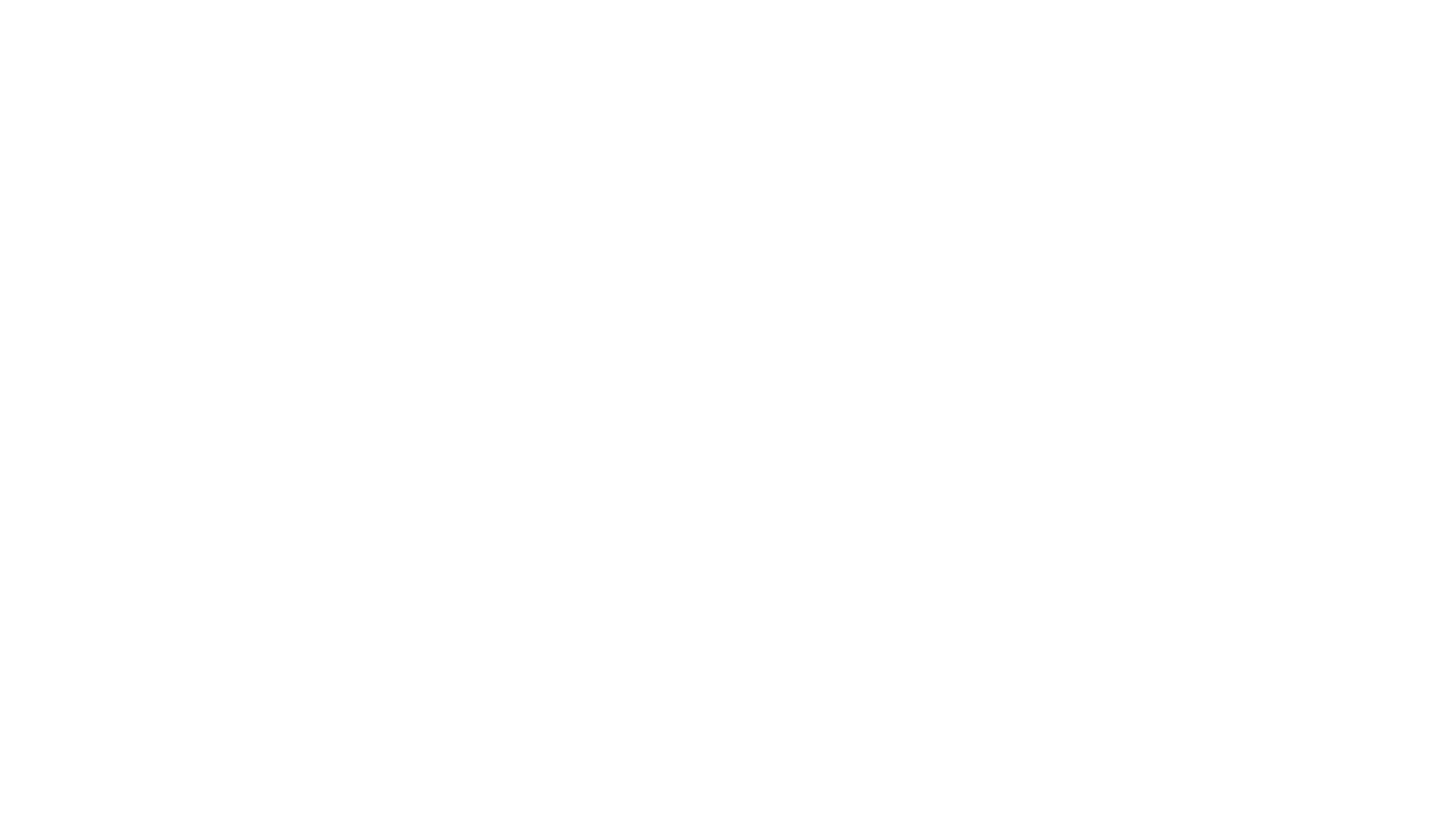 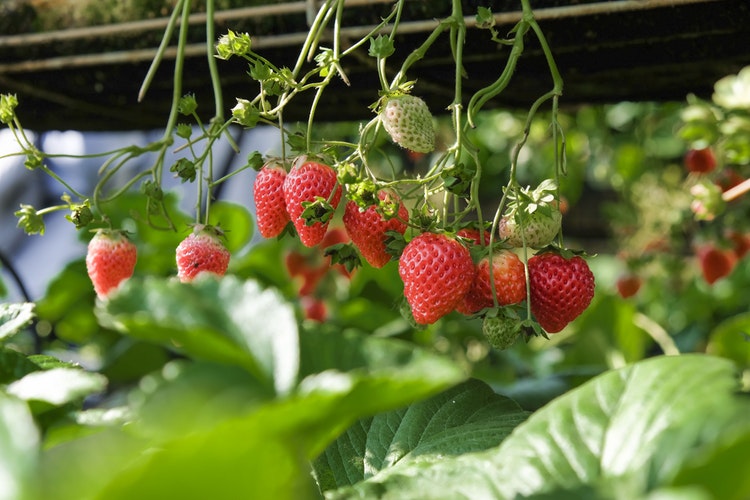 Why should you sign-up?
Save time, money, and water by using technology to monitor soil moisture
Improve soil health 
Reduced energy cost
Reduced greenhouse gases
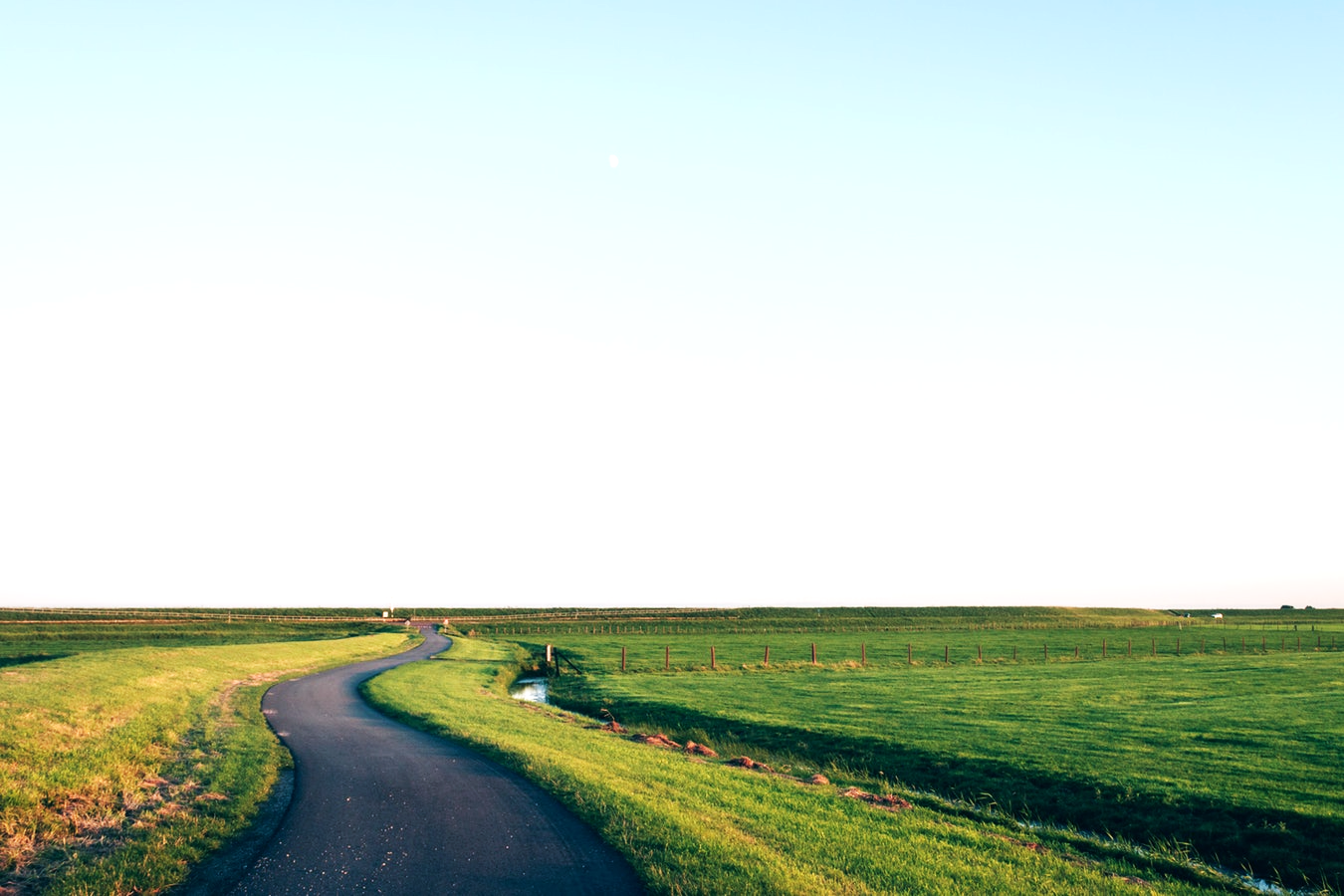 Contact Information:
Valerie Perez
Office: (831) 763-8028
Cell: (831) 595-8545
Email: valperez@ucdavis.edu